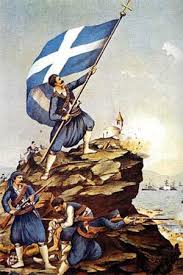 Ως πότε παλληκάρια

Θα ζούμε στα στενά

Μονάχοι σαν λιοντάρια
 
Στις ράχες στα βουνά
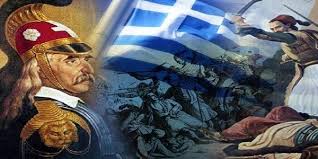 Καλύτερα μιας ώρας 
Ελεύθερη ζωή
Παρά σαράντα χρόνους 
Σκλαβιά και φυλακή